ДОУ Детский  сад «Сказка» г. Игарка»Акция по привлечению внимания людей к проблемам сохранения природы
«Мы с природой лучшие друзья»
Автор: Воспитатель ДОУ «Сказка»
Ридель Алиса Викторовна
Участники: Воспитанники ДОУ «Сказка»
Адександров Тимофей
Бабик Анна
Терёхина Александра
Актуальность
В настоящее время, в мире, особое место уделяется проблемам сохранения природы. И это действительно важно! Во все времена природа играла ведущую роль в развитии человечества. Учила жить в гармонии с миром, воспитывала бережное отношение к жизни. Человек невидимой нитью соединен с природой. Поэтому, в любое время, существует потребность защищать природу. 
И самое лучшее время, чтобы начать работу в этом направлении – это ДЕТСТВО. Ведь именно с детства в человеке формируются основные качества и привычки, способные благотворным образом повлиять на его развитие в дальнейшем.
Уделив время для этого в детстве, мы заложим прочную базу на будущее. 
А заложив прочную базу на будущее – обеспечим тем самым необходимую защиту для окружающей среды.
Цель проекта:
Сформировать у детей необходимость защищать и уважать природу. Заботиться об экологии планеты. Развивать чувство собственной ответственности за положение окружающей среды в мире.
Тип проекта:
По количеству 
– Групповой
По содержанию 
– интегрированный
По продолжительности
  – краткосрочный
По доминирующему 
виду проектной деятельности
 –  творческо-исследовательский.
Задачи проекта:
Для детей:  
Формировать представления об условиях, обеспечивающих сохранение и укрепление экологии.
Показать важность соблюдения простых экологических правил.
 Расширить кругозор детей.
Для педагогов:
Создать благоприятную среду для реализации проекта, улучшения качества работы по экологическому и воспитанию детей  старшего дошкольного возраста.	
Создать  систему воспитательно-образовательной работы по формированию активной позиции в вопросах сохранения природы -  у детей старшего дошкольного возраста.
Формы работы:
Экскурсии по наиболее известным экологическим тропам города
Сбор информации по теме проекта и экологической обстановке в городе. Экологический игры и занятия.
Ведение исследовательской деятельности в рамках проекта
Продукт проектной деятельности:
Создание экологических правил поведения на детской площадке и других объектах города.
Ожидаемые результаты:
Для детей:
Сформированность основ экологической культуры. Наличие активной позиции по вопросу сохранения окружающей среды
Для педагогов: 
Улучшение качества работы по экологическому воспитанию. Создание прочной базы по вопросам сохранения окружающей среды, для дальнейшей работы.
План график проекта:
1 этап. 
Подготовительный. Определение темы проекта. Определение ресурсов, необходимых для успешной реализации проекта.
2 этап.
Практический. Сбор информации. Начало сотрудничества с городской библиотекой. Определение ряда ведущих проблем и основной аудитории для работы.
3 этап.
 Основной. Продуктивная деятельность. Создание экологических правил поведения в местах общего пользования и детской площадке. 
4 этап.
 Итоговый. Представление результатов работы на городской ярмарке экологических проектов. Освещение проекта через СМИ. Создание тематического стенда на территории ДОУ. Размещение экологических правил в местах большого скопления людей и на детских площадках.
ПРИЛОЖЕНИЯ
Создание экологических правил поведения.
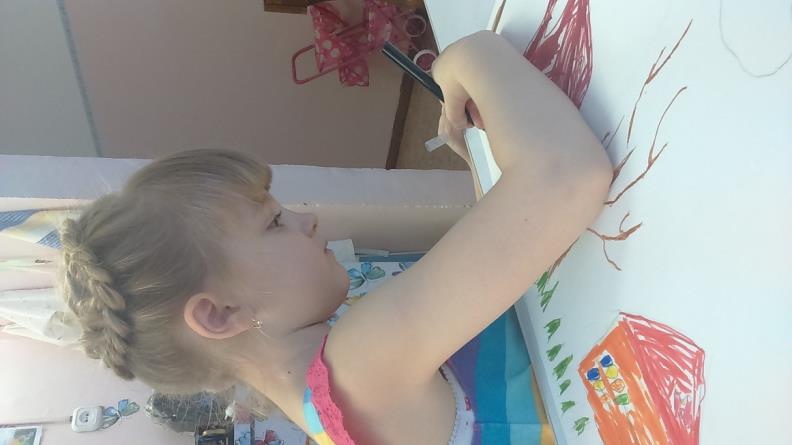 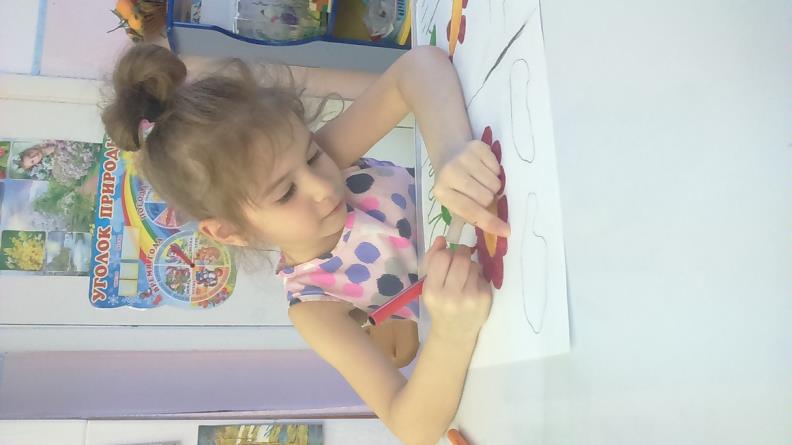 Экологические правила поведения
Экологические правила поведения
Экологические правила поведения
Презентация проекта
Благодарственные письма за проделанную работу
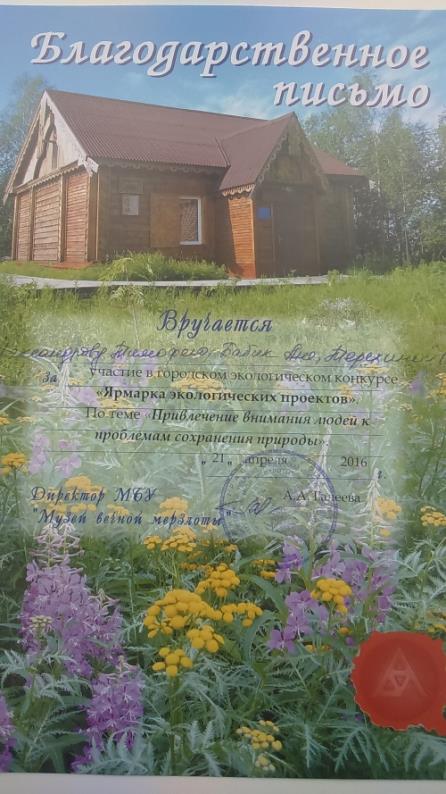